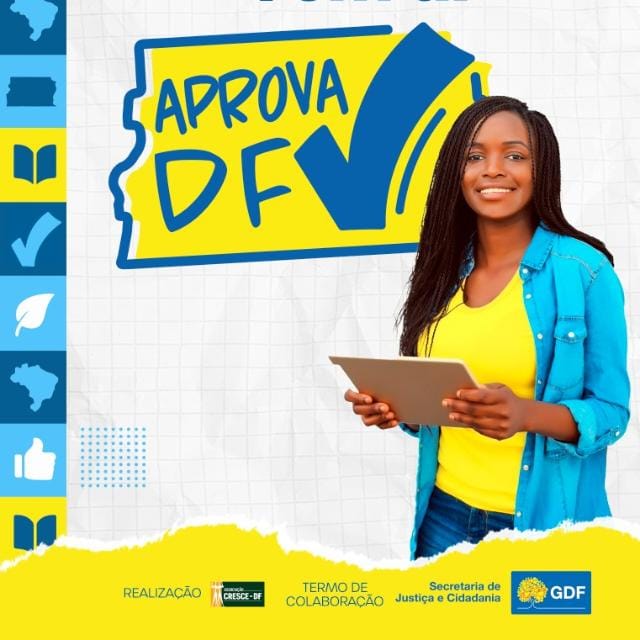 REALIDADE BRASILEIRA E ATUALIDADES
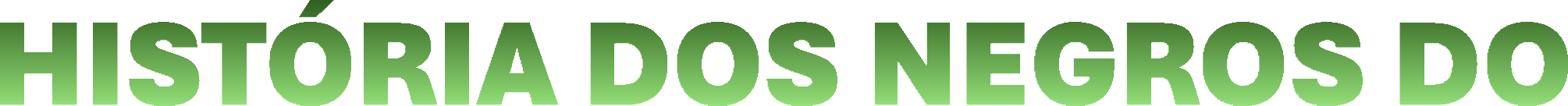 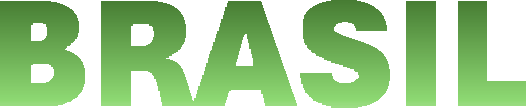 Prof. Ronaldo Fernandes
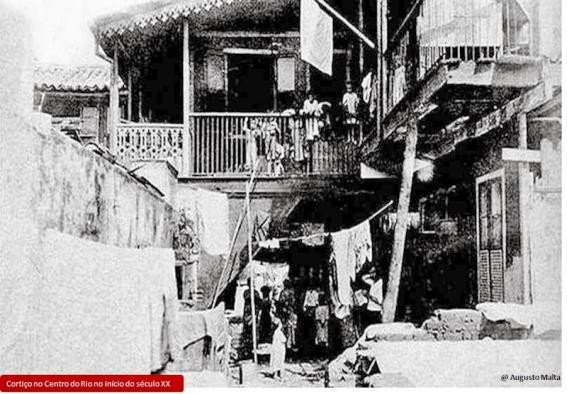 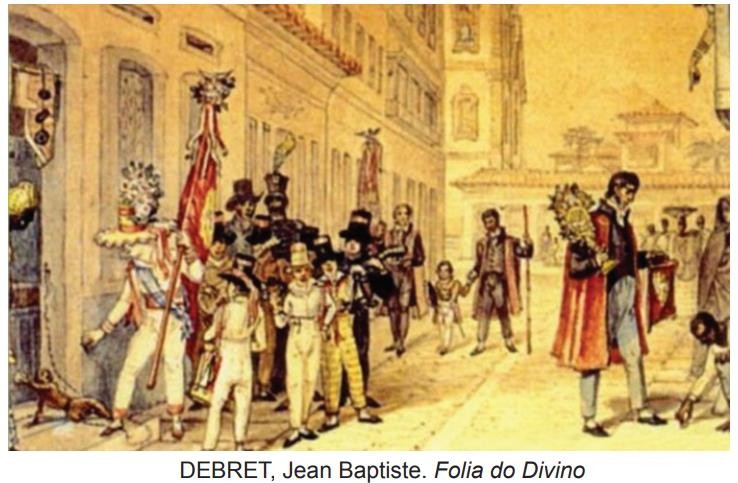 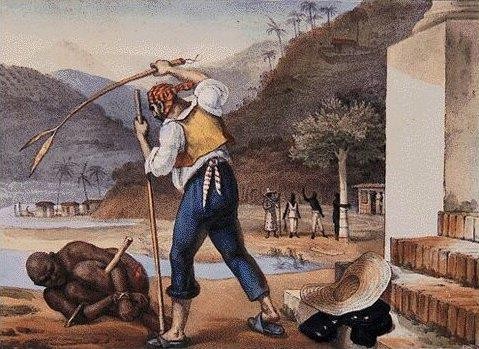 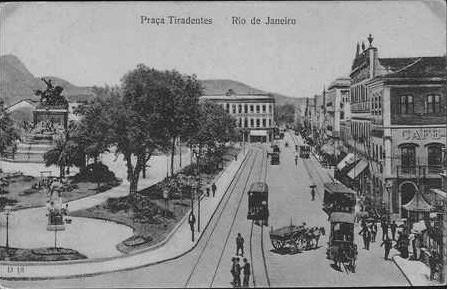 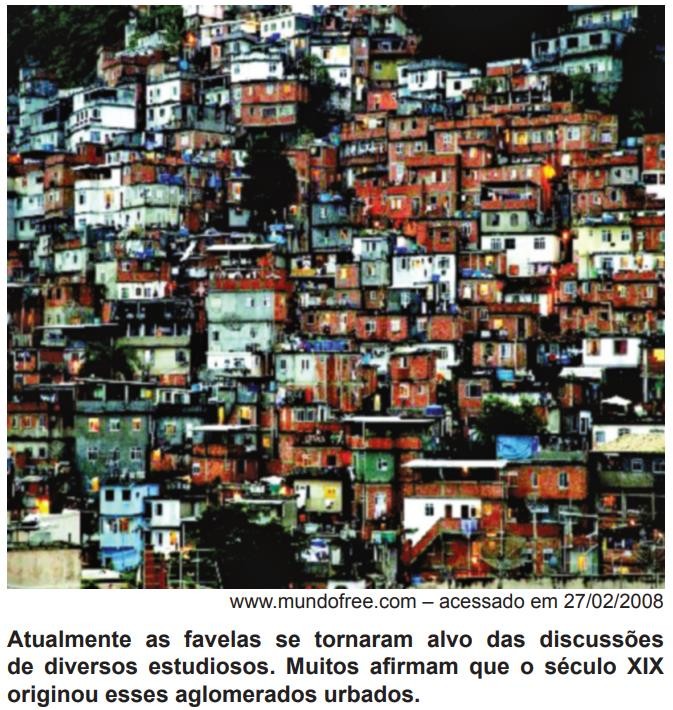 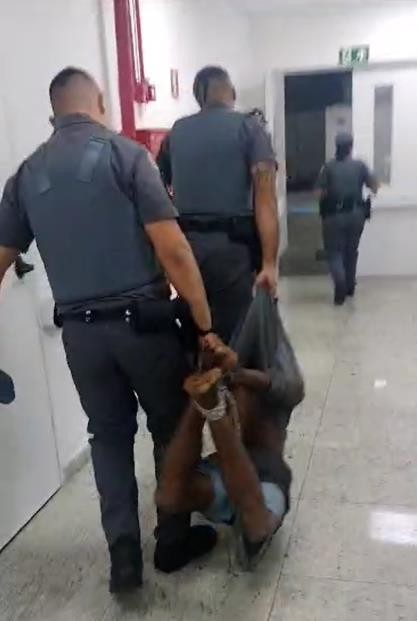 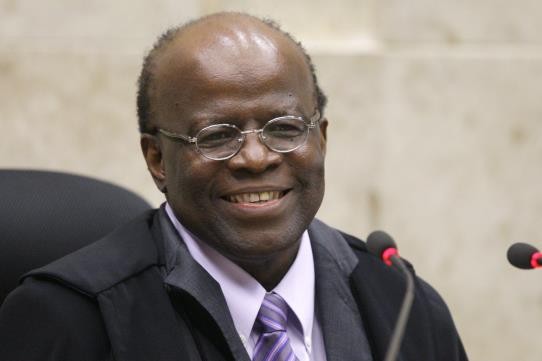 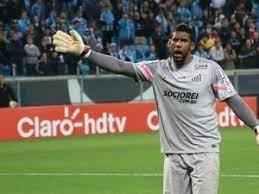 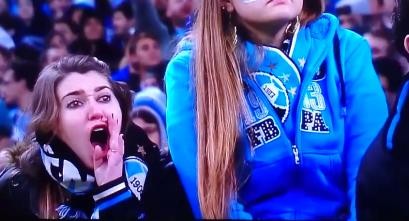 Introdução
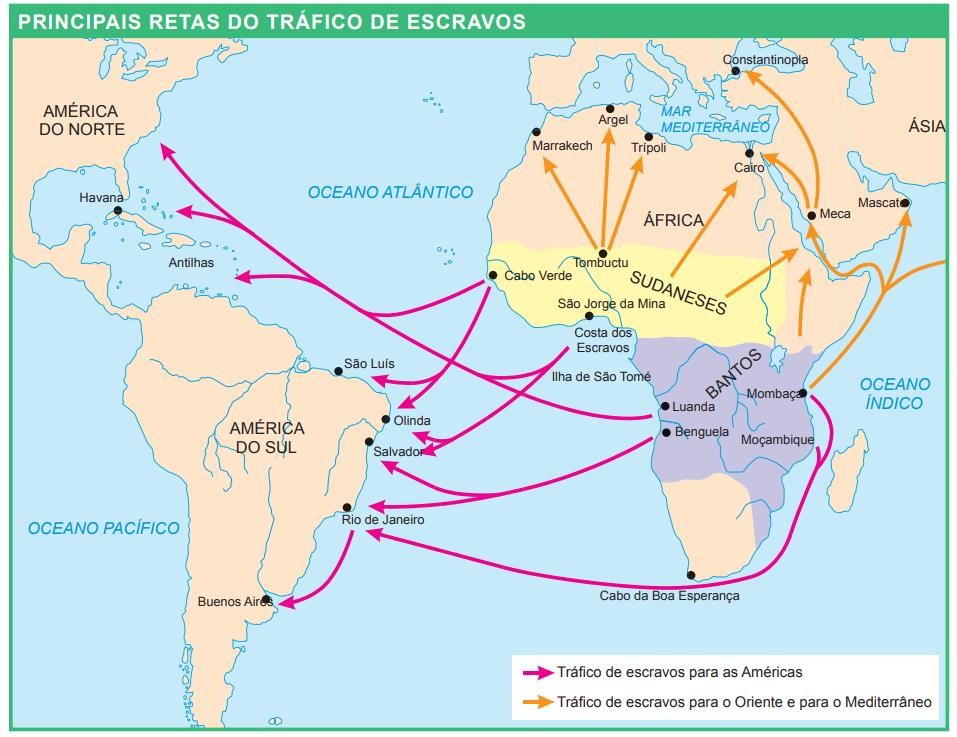 Introdução

Escravidão na África e comércio  transatlântico de escravos

Com a chegada dos europeus, no  século XV, o comércio de escravos se  tornou uma atividade fundamental no  Atlântico
Os portugueses, primeiros  exploradores, estabeleceram acordos  com as elites africanas para organizar  o tráfico negreiro, atividade marcada  pela violência, que também renderia  altos lucros para Holanda, Grã-  Bretanha e França
Diáspora africana: entre os séculos XV  e XIX, milhões de africanos foram  trazidos à América como escravos
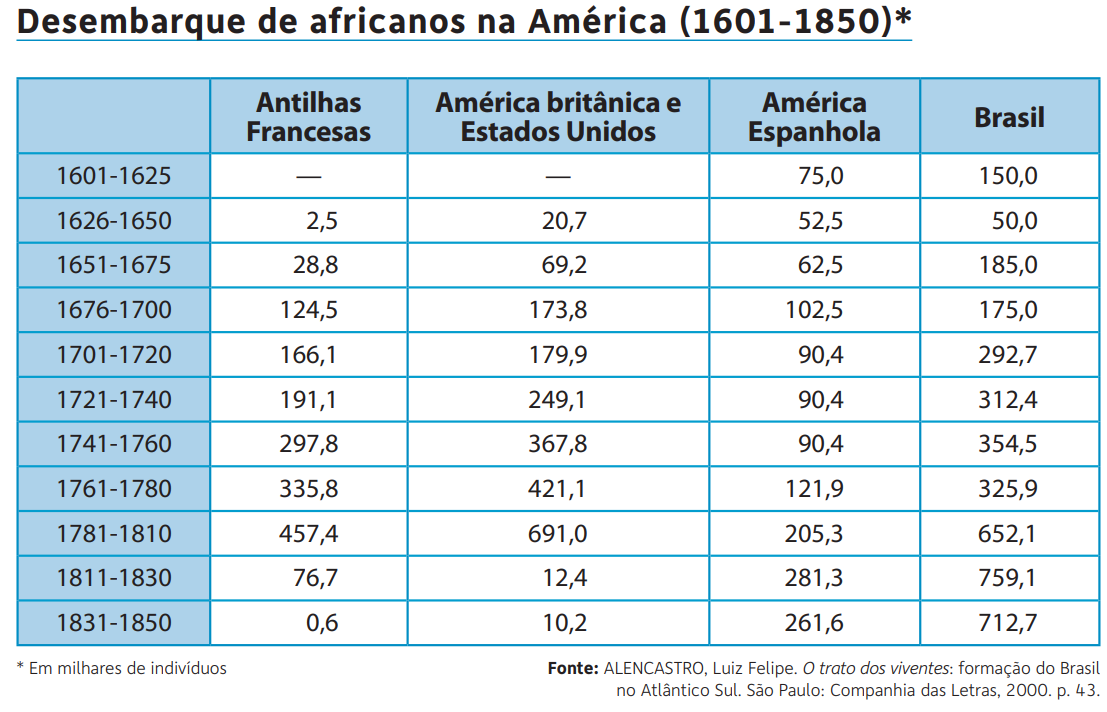 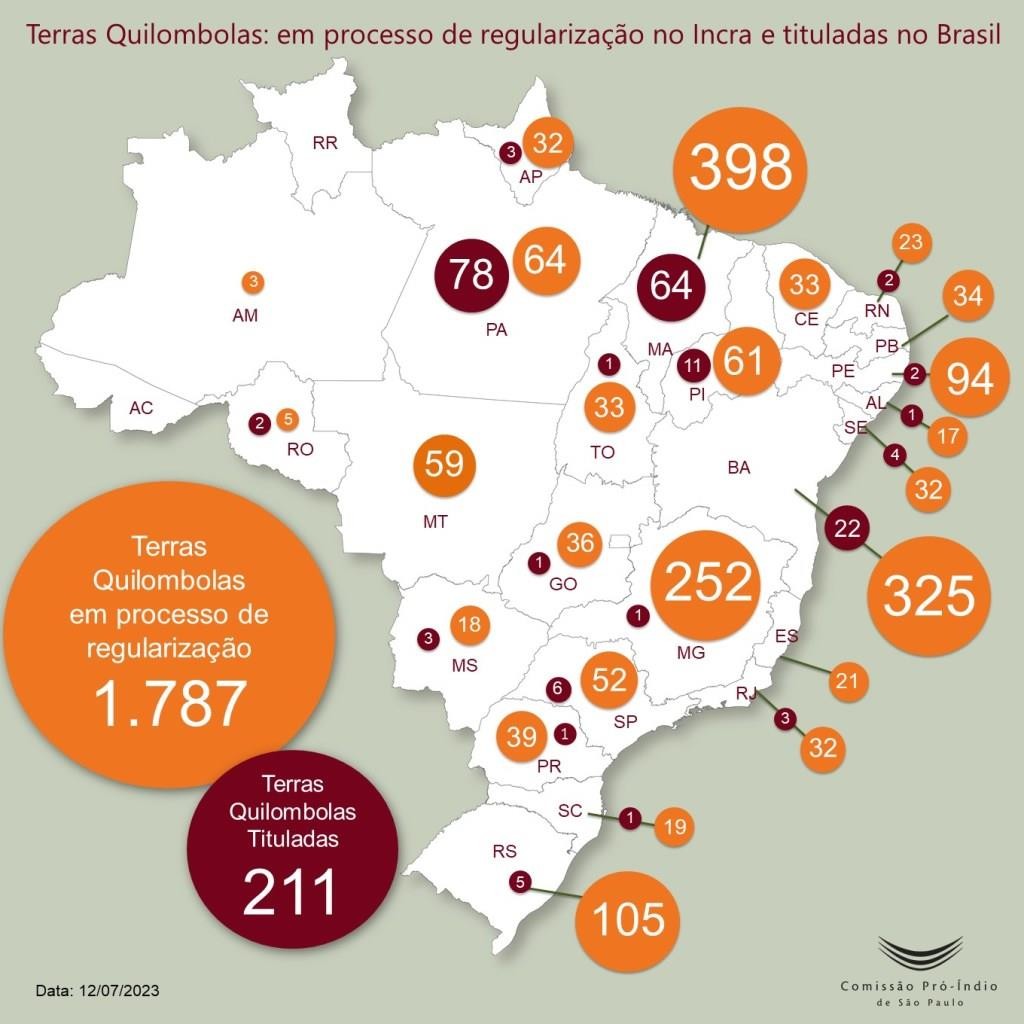 Introdução

Como forma de fugir dos castigos físicos,  das extensas jornadas de trabalho e de sua  condição, os escravos resistiam por meio  de:
fugas;
abortos;
assassinatos;
furtos;
sabotagem ao engenhos;
formação de quilombos;
rebeliões.
Nos quilombos, refugiavam-se escravos fugidos, indígenas, criminosos e brancos,
descendentes de europeus pobres.
Os quilombolas viviam de agricultura, caça, pesca, pecuária, coleta de frutos e assaltos.
O Ǫuilombo de Palmares foi o maior (com cerca de 20 mil pessoas) e mais duradouro. Zumbi  foi seu líder mais conhecido. O quilombo foi dizimado pela expedição do bandeirante paulista  Domingos Jorge Velho, em 1694.
Luta antirracista

Por que O negro não se tornou herói?

Dos três povos que formaram a etnia brasileira, apenas o índio tornou-se herói em nossa literatura. O  branco não poderia ser o herói nacional naquele momento, pois, em razão de estar identificado com o  colonizador português, isso entraria em choque com o sentimento nacionalista e antilusitano que surgiu  após a independência. O negro, por sua vez, representava o alicerce econômico daquela estrutura  social, a mão-de-obra escravizada e compelida ao trabalho. Seria, portanto, um contrassenso  econômico e social elevá-lo à condição de herói, uma vez que muitos dos escritores e leitores da época  faziam parte da classe dominante e compactuavam com o regime escravocrata. Desse modo, coube ao  índio, isento de conotações negativas, quer sociais, quer econômicas, o papel de herói nacional em  nossa literatura romântica.
William Roberto Cereja. Literatura brasileira. São Paulo Ed.Atual, 1995
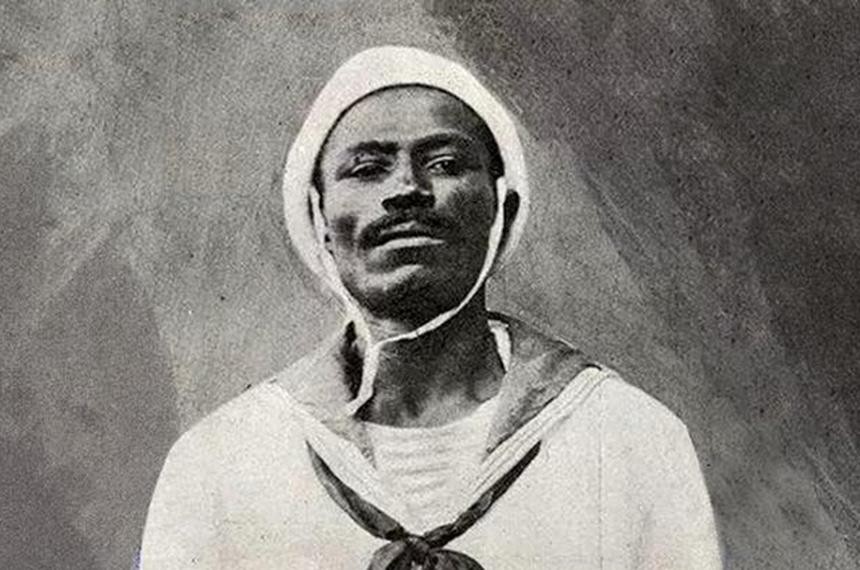 Luta antirracista

História - O destino dos negros após a Abolição

A campanha que culminou com a abolição da escravidão, em 13 de maio de 1888, foi a primeira manifestação  coletiva a mobilizar pessoas e a encontrar adeptos em todas as camadas sociais brasileiras. No entanto, após a  assinatura da Lei Áurea, não houve uma orientação destinada a integrar os negros às novas regras de uma  sociedade baseada no trabalho assalariado.

“A desagregação do regime escravocrata e senhorial se operou, no Brasil, sem que se cercasse a destituição dos  antigos agentes de trabalho escravo de assistência e garantias que os protegessem na transição para o sistema  de trabalho livre. Os senhores foram eximidos da responsabilidade pela manutenção e segurança dos libertos,  sem que o Estado, a Igreja ou qualquer outra instituição assumisse encargos especiais, que tivessem por objeto  prepará-los para o novo regime de organização da vida e do trabalho. (...) Essas facetas da situação (...)  imprimiram à Abolição o caráter de uma espoliação extrema e cruel”.
Sociólogo Florestan Fernandes (1920-1995). Em um livro clássico, chamado A integração do negro na
sociedade de classes
Luta antirracista

ACELERADA TRANSFORMAÇÃO O Brasil das últimas três décadas do século XIX era uma sociedade em  acelerada transformação. A atividade cafeeira vinha ganhando o centro da cena desde pelo menos 1840. O  setor exportador torna-se o polo dinâmico da economia, constituindo-se no principal elo do País com o  mercado mundial. Havia outras atividades de monta ligadas à exportação, como a borracha e a cana. Mas, a  essa altura, a supremacia do café era incontestável.
A CAMPANHA ABOLICIONISTA Embora rebeliões, fugas e a organização de quilombos já existissem no  Brasil desde o século XVI e várias rebeliões regionais já tivessem a emancipação dos cativos em pauta, uma  campanha organizada só acontece nas últimas décadas do século XIX.
A questão entra na agenda institucional a partir do final de agosto de 1880, quando é fundada a Sociedade  Brasileira Contra a Escravidão. Começavam, no Parlamento, os debates sobre o projeto de libertação geral,  apresentado pelo deputado pernambucano Joaquim Nabuco (1849-1910).
Uma intensa pressão popular resulta na libertação dos negros no Ceará, em 1884. Uma aguda crise na  lavoura e reflexos da seca de 1877, além da ação de grupos urbanos, inviabilizaram o regime de cativeiro na  região. Incentivado por esse desenlace, o abolicionismo toma ares de movimento em diversas províncias,  como Rio Grande do Sul, Amazonas, Goiás, Pará, Rio Grande do Norte, Piauí e Paraná.
Luta antirracista

Ao mesmo tempo, o País passara a incentivar, desde 1870, a  entrada de trabalhadores imigrantes – principalmente europeus
– para as lavouras do Sudeste. É um período em que convivem,  lado a lado, escravos e assalariados. Os números da entrada de  estrangeiros são eloquentes. Segundo o IBGE, entre 1871 e  1880, chegam ao Brasil 219 mil imigrantes. Na década seguinte,  o número salta para 525 mil. E, no último decênio do século  XIX, após a Abolição, o total soma 1,13 milhão.
A implantação de uma dinâmica capitalista – materializada nos  negócios ligados à exportação de café, como casas bancárias,  estradas de ferro, bolsa de valores etc. – vai se irradiando pela  base produtiva. Isso faz com que parte da oligarquia agrária se  transforme numa florescente burguesia, estabelecendo novas  relações sociais e mudando desde as características do  mercado de trabalho até o funcionamento do Estado.
Para essa economia, o negro cativo era uma peça obsoleta.  Além de seu preço ter aumentado após o fim do tráfico, em  1850, o trabalho forçado mostrava-se mais caro que o  assalariado.
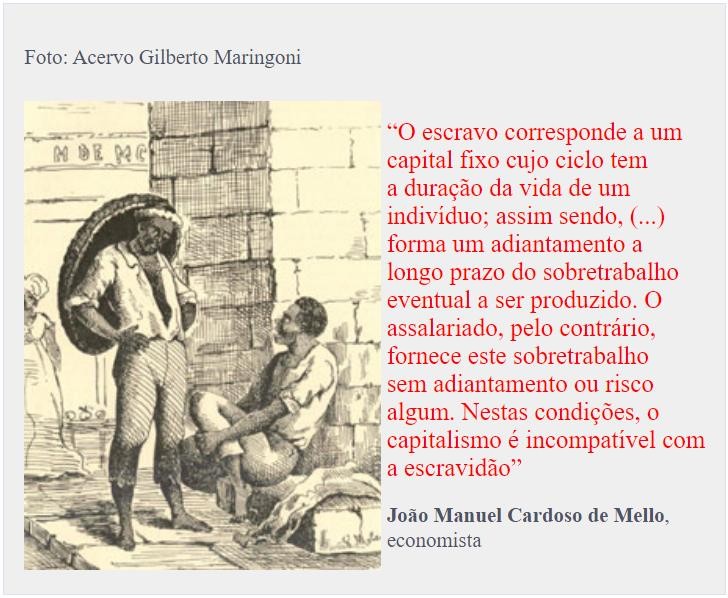 Luta antirracista

A LIBERTAÇÃO Em maio de 1888 veio a Lei Áurea e, 16 meses depois, como consequência direta das  contradições que vivia o País, a República.
Com a abundância de mão de obra imigrante, os ex-cativos acabaram por se constituir em um imenso
exército industrial de reserva, descartável e sem força política alguma na jovem República.
Os fazendeiros – em especial os cafeicultores – ganharam uma compensação: a importação de força de  trabalho europeia, de baixíssimo custo, bancada pelo poder público. Parte da arrecadação fiscal de todo o  País foi desviada para o financiamento da imigração, destinada especialmente ao Sul e Sudeste. O subsídio  estatal direcionado ao setor mais dinâmico da economia acentuou desequilíbrios regionais que se tornaram  crônicos pelas décadas seguintes. Esta foi a reforma complementar ao fim do cativeiro que se viabilizou.  Quanto aos negros, estes ficaram jogados à própria sorte.
A esse respeito, Celia Maria Marinho de Azevedo lembra que:
“A força de atração destas propostas imigrantistas foi tão grande que, em fins do século, a antiga  preocupação com o destino dos ex-escravos e pobres livres foi praticamente sobrepujada pelo grande  debate em torno do imigrante ideal ou do tipo racial mais adequado para purificar a ‘raça brasílica’ e  engendrar por fim a identidade nacional”.
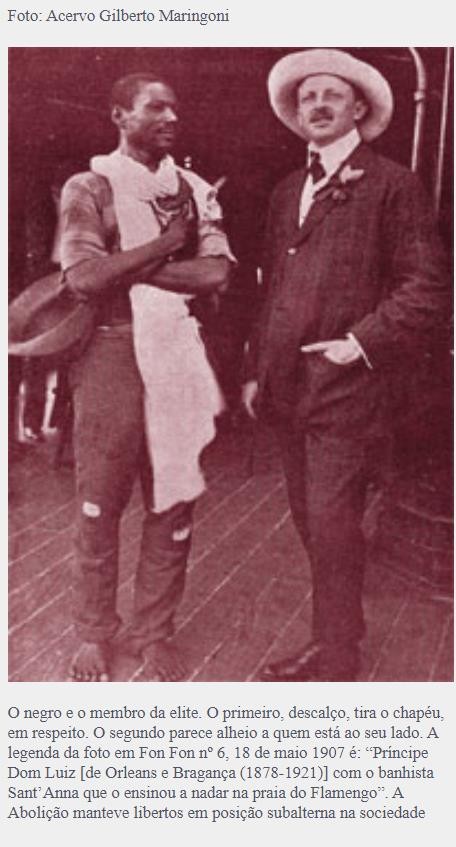 Luta antirracista

AS TEORIAS DO BRANQUEAMENTO A libertação trouxe ao centro  da cena, além do projeto de modernização conservadora para a  economia, o delineamento social que a elite desejava para o País.  Voltemos a Joaquim Nabuco, em O abolicionismo:
“O principal efeito da escravidão sobre a nossa população foi  africanizá-la, saturá-la de sangue preto. (...) Chamada para a  escravidão, a raça negra, só pelo fato de viver e propagar-se, foi se  tornando um elemento cada vez mais considerável na população”.
Nabuco não pregava no deserto. O mais importante defensor da  imigração como fator constitutivo de uma “raça brasileira” foi Silvio  Romero (1851-1914). Republicano e antiescravocrata, ele  notabilizou-se como crítico e historiador literário. Romero  preocupa-se em relacionar fatores físicos e populacionais do País  ao desenvolvimento da cultura. Segundo ele, no Brasil, desde o
período colonial, se formou uma mestiçagem original. Este seria um  fator decisivo para a superação de nosso atraso, através da futura
constituição de uma “raça” brasileira, com supremacia branca.
Luta antirracista

Daí a necessidade da imigração europeia. Vamos às suas palavras, em 1885, na introdução do livro Contos  populares do Brasil (1885):

“Das três raças que constituíram a atual população brasileira a que um rastro mais profundo deixou foi por  certo a branca segue-se a negra e depois a indígena. À medida, porém, que a ação direta das duas últimas  tende a diminuir, com o internamento do selvagem e a extinção do tráfico de negros, a influência europeia  tende a crescer com a imigração e pela natural tendência de prevalecer o mais forte e o mais hábil. O mestiço  é a condição dessa vitória do branco, fortificando-lhe o sangue para habilitá-lo aos rigores do clima”.
Luta antirracista

RAÍZES DO RACISMO O preconceito racial abolicionista tinha  raízes dentro e fora do País. A propalada superioridade da raça  branca era parte constitutiva da ideia de “progresso”, lembra o  historiador Eric Hobsbawm.
É nesse ponto que surgem as primeiras teorias racialistas para  justificar a superioridade intelectual, física e moral do europeu  branco. O primeiro grande formulador foi o conde francês Joseph-  Arthur Gobineau (1816–1882).
E a ideologia do racismo passou a existir dentro de cada país,  mesmo nos da periferia do sistema, como explicação  determinista para a dominação de classe, o desnível social e a  europeização acrítica de suas camadas dominantes.
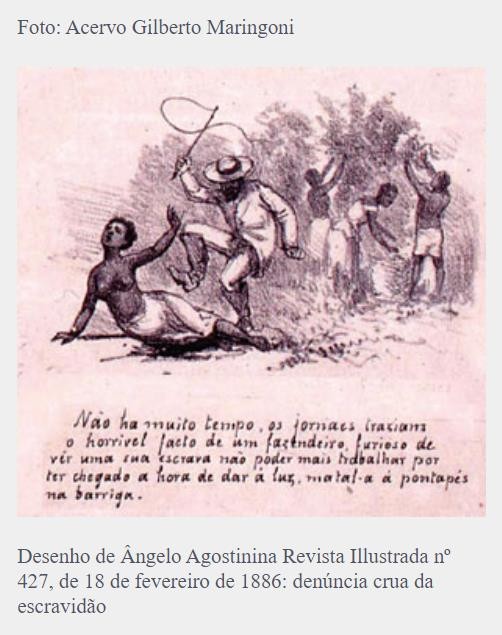 Luta antirracista

INDESEJADOS DOS NOVOS TEMPOS Os ex-escravos, além de serem discriminados pela cor, somaram- -  se à população pobre e formaram os indesejados dos novos tempos, os deserdados da República. O  aumento do número de desocupados, trabalhadores temporários, mendigos e crianças abandonadas nas  ruas redunda também em aumento da violência, que pode ser verificada pelo maior espaço dedicado ao  tema nas páginas dos jornais.
LARGADOS À PRÓPRIA SORTE Em que pesem alguns episódios específicos, a base fundamental da  campanha abolicionista movida por setores da elite econômica dos anos 1880 estava longe de ser um  humanitarismo solidário aos negros, ou a busca de reformas sociais democratizantes. Isso tornou-se  evidente com o passar dos anos, apesar de um discurso contraditório de setores das classes dominantes,  simpáticos à libertação. Havia, por exemplo, o caso do projeto abolicionista de Joaquim Nabuco.

https://www.ipea.gov.br/desafios/index.php?option=com_content&id=2673%3Acatid%3D28
conquistas legais e desafios atuais

Quilombos no Brasil: a abolição suspensa na invisibilidade do direito à terra  Antonio Teixeira de Lima Junior

Os territórios quilombolas são espaços de reprodução livre de relações sociais ligadas a modos de vida  construídos como o símbolo de uma resistência que guarda um pedaço relevante da história brasileira. O  direito de acesso à terra pelos quilombolas é, portanto, direito fundamental de aplicabilidade imediata.  Apesar de constituir direito fundamental, as comunidades quilombolas têm sido alvo de intensos ataques,  tanto na esfera política, com o impulso aos processos diversos de expropriação territorial, quanto na esfera  jurídico-legal. O decreto 4.887/2003, que regulamenta todo o processo de titulação das terras de quilombos,  é alvo de uma ação direta de inconstitucionalidade (ADI 3.239) que contesta, entre outros pontos, a  constitucionalidade do uso da desapropriação dos detentores de títulos incidentes sobre áreas quilombolas  e do critério de autoatribuição para a identificação dos remanescentes de quilombos. Além disso, iniciativas  legislativas como os PLs 3.654/2008 e 2.228/2009 buscam anular o princípio da autodefinição ao propor a  exigência de que os remanescentes de quilombos comprovem que seu território estava ocupado por seus  ancestrais na época da escravatura. A própria trajetória da questão quilombola no âmbito das discussões  prévias à aprovação do Estatuto da Igualdade Racial – do qual ela foi, por fim, praticamente excluída –  atestam o caráter conflituoso que ela porta ainda hoje.
https://www.ipea.gov.br/desafios/index.php?option=com_content&view=article&id=2686:catid=28&Itemid=
23
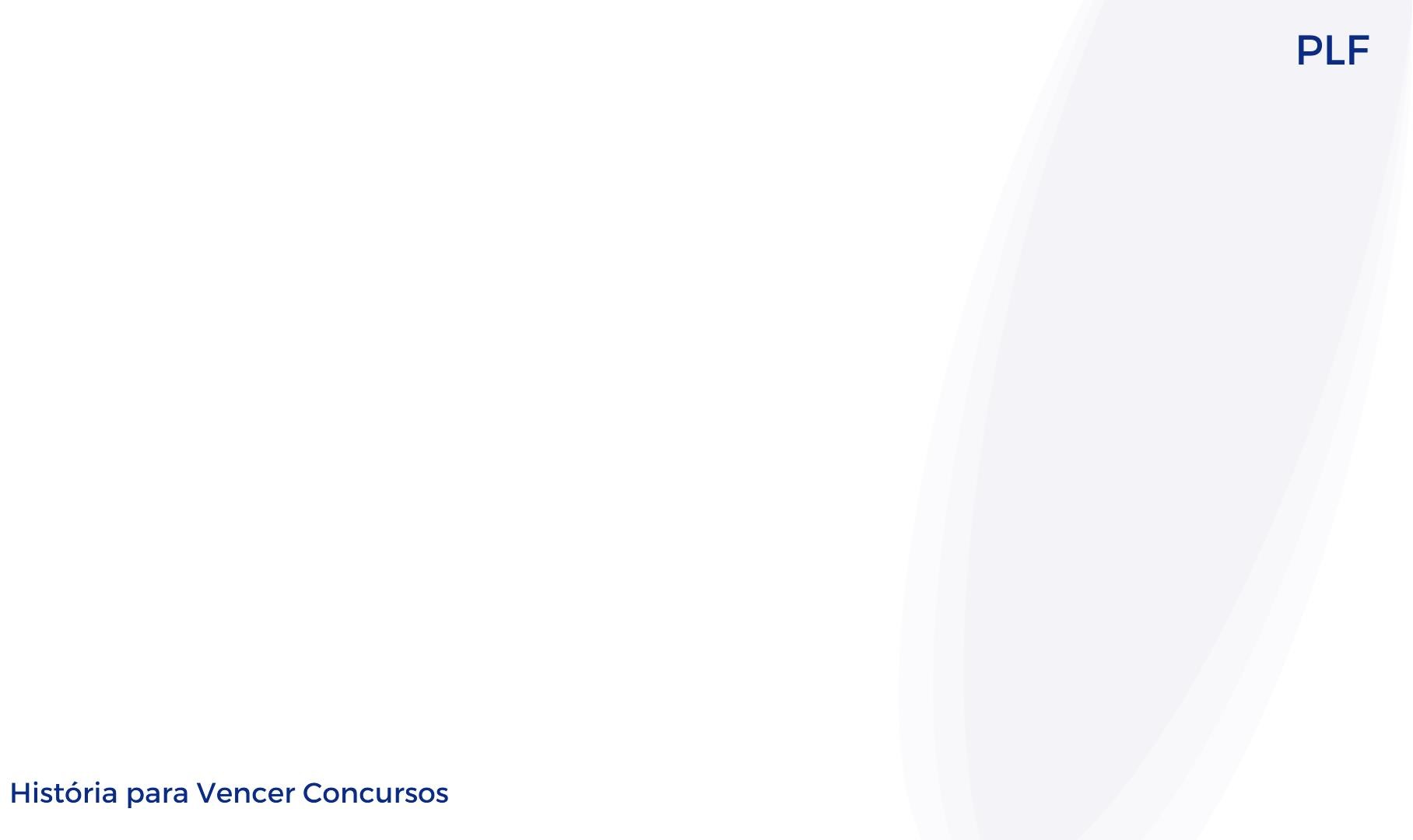 conquistas legais e desafios atuais
As mulheres negras no trabalho doméstico remunerado  Luana Pinheiro e Nina Madsen
O ano de 2011 foi marcado pela aprovação da Convenção n.189 da Organização Internacional do Trabalho (OIT), que trata  da garantia de trabalho decente para trabalhadoras/ es domésticas/os. No caso brasileiro, isso significa, sem dúvida,  assegurar às trabalhadoras domésticas o acesso a um conjunto de direitos não garantidos pela Constituição Federal. Mas  significa, mais do que isso, assegurar que os direitos existentes sejam, de fato, efetivados, reduzindo-se as condições de  precariedade, exploração e vulnerabilidade social a que se encontram sujeitas. E significa, ainda, reconhecer e valorizar a  importância deste trabalho para a reprodução social, para a geração de riquezas na economia e para a organização da  sociedade nos moldes que hoje se conhece.
O trabalho doméstico é, como muito já se tem dito, uma ocupação de mulheres e, especialmente, de mulheres negras. Em  2009, enquanto apenas 1% dos homens ocupados eram trabalhadores domésticos, essa proporção alcançou 17% das  mulheres, o que representa cerca de 6,7 milhões de trabalhadoras. Esta ocupação é ainda mais importante para as  mulheres negras, sendo responsável pelo emprego de 21,8% dessas trabalhadoras, frente a 12,6% das brancas. A  sobrerrepresentação da população feminina e negra nesta categoria está relacionada não apenas a tradicionais  concepções de gênero, que representam o trabalho doméstico como uma habilidade natural das mulheres, mas também a  uma herança escravista da sociedade brasileira, que se combinou com a construção de um cenário de desigualdade no  qual as mulheres negras têm menor escolaridade e maior nível de pobreza e no qual o trabalho doméstico desqualificado,  desregulado e de baixos salários constitui-se numa das poucas opções de emprego.
https://www.ipea.gov.br/desafios/index.php?option=com_content&view=article&id=2684:catid=28&Itemid=23
Conquistas legais e desafios atuais

Injúria Racial = Racismo

A Lei 14.532/2023, publicada em janeiro deste ano, equipara a injúria racial ao crime de racismo. Com isso, a  pena tornou-se mais severa com reclusão de dois a cinco anos, além de multa, não cabe mais fiança e o  crime é imprescritível.
Segundo a legislação, deve ser considerada como discriminatória qualquer atitude ou tratamento dado à  pessoa ou a grupos minoritários que cause constrangimento, humilhação, vergonha, medo ou exposição  indevida, e que usualmente não se dispensaria a outros grupos em razão da cor, etnia, religião ou  procedência.
A pena será aumentada quando o crime for cometido por duas ou mais pessoas ou por funcionário público  no exercício de suas funções, bem como quando ocorrer em contexto de descontração, diversão ou  recreação.
Se o crime for cometido no contexto de atividades esportivas, religiosas, artísticas ou culturais, a Lei prevê,  além da pena de reclusão, a proibição da pessoa frequentar, por três anos, locais destinados a práticas  esportivas, artísticas ou culturais.
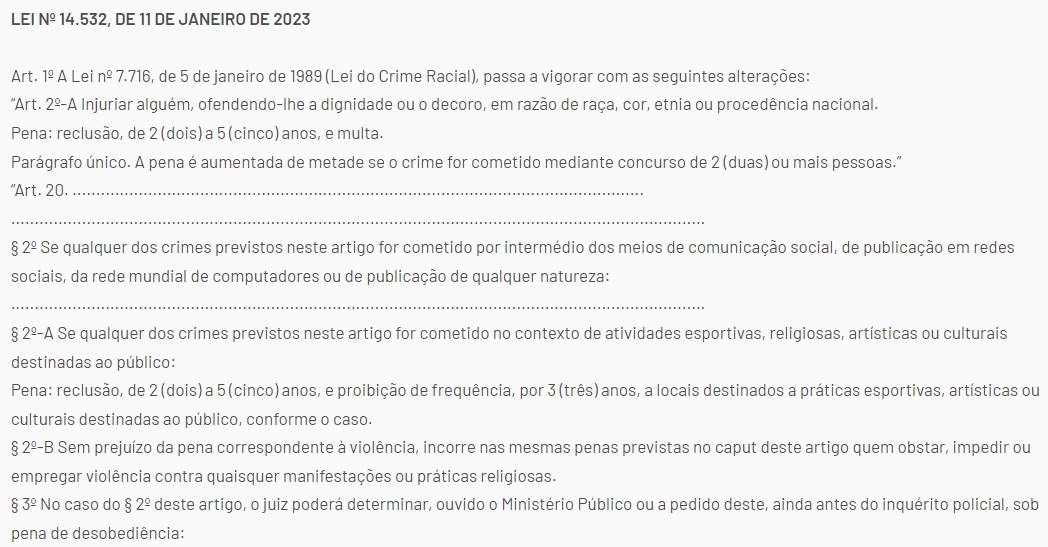 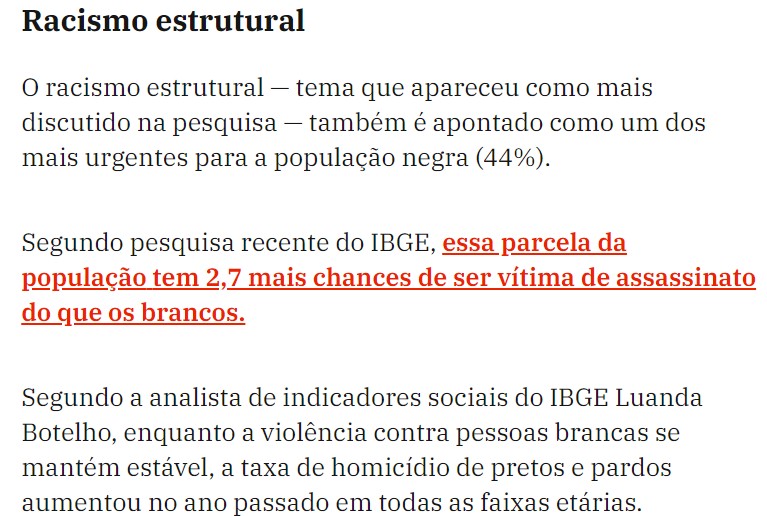 Conquistas legais e desafios atuais
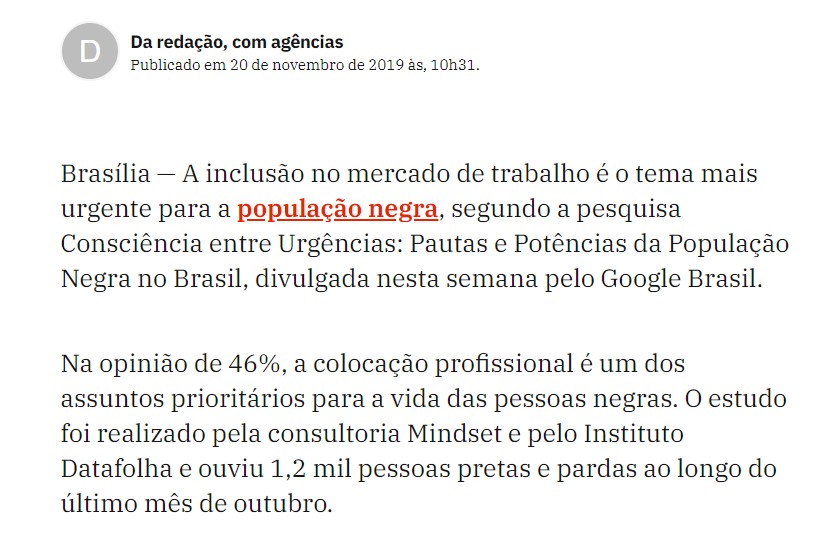 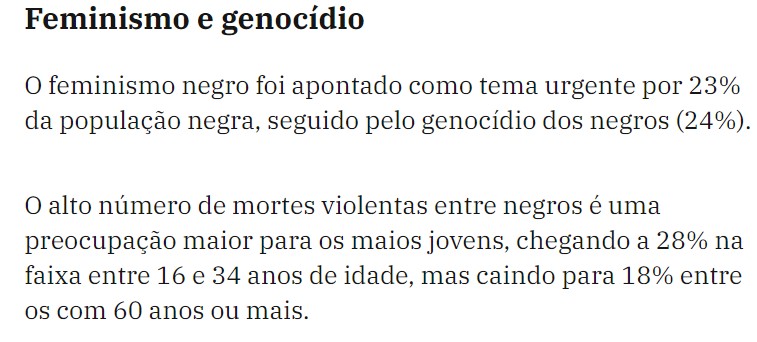 https://exame.com/brasil/racismo-e-mercado-de-
trabalho-os-desafios-da-populacao-negra-no-brasil/
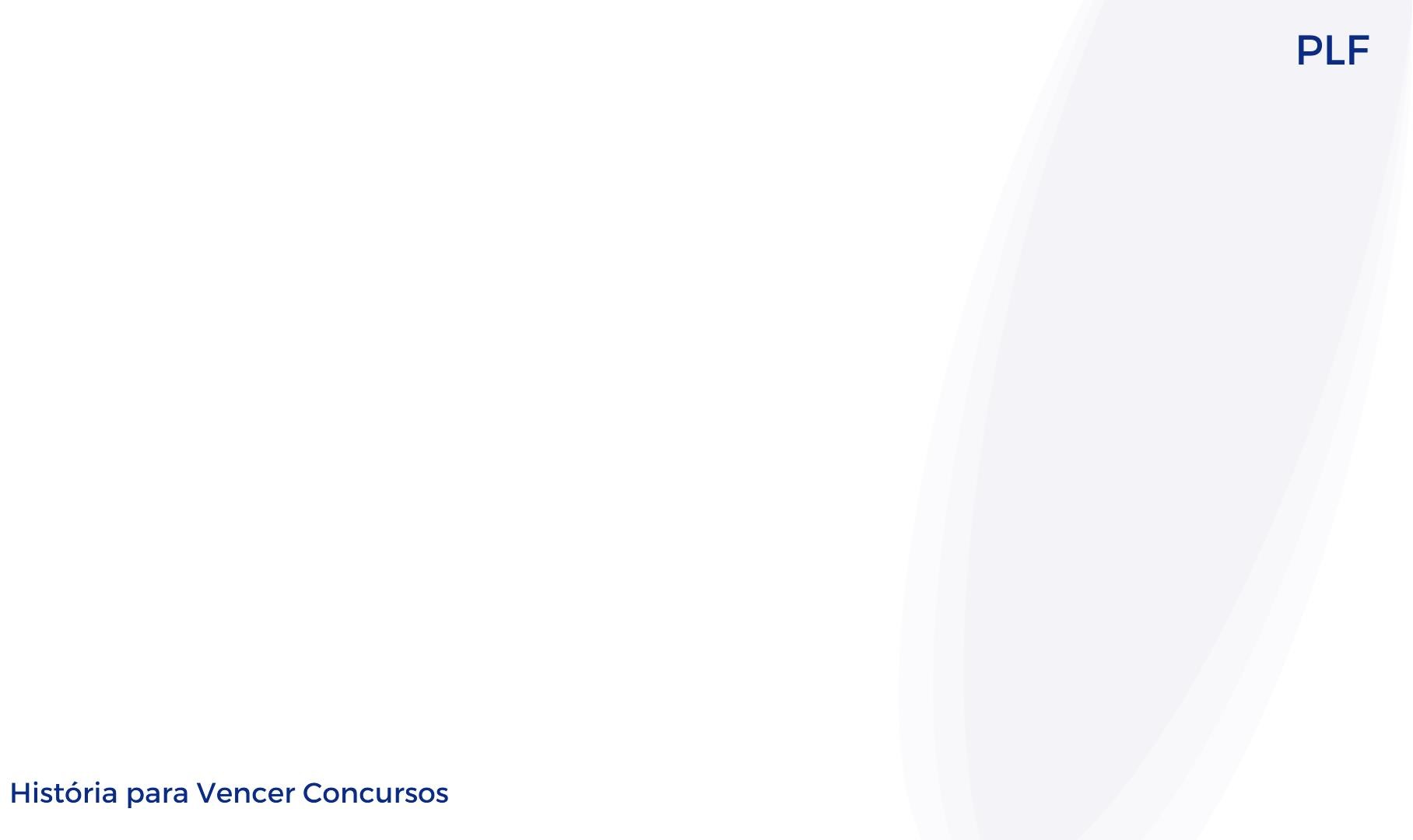 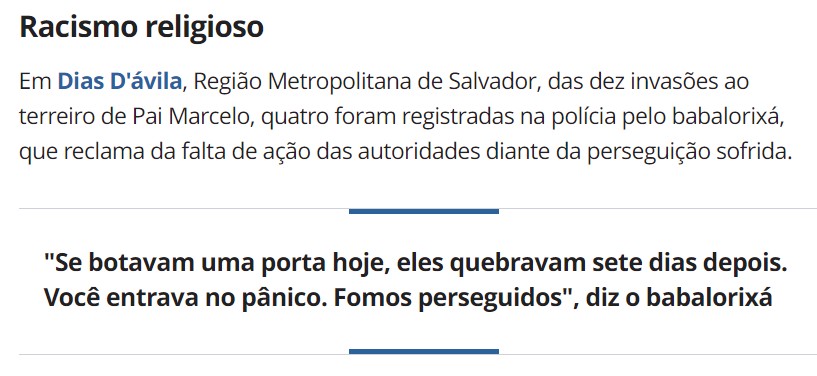 Conquistas legais e desafios atuais
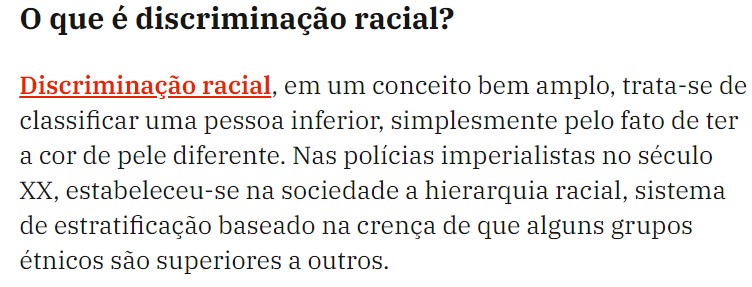 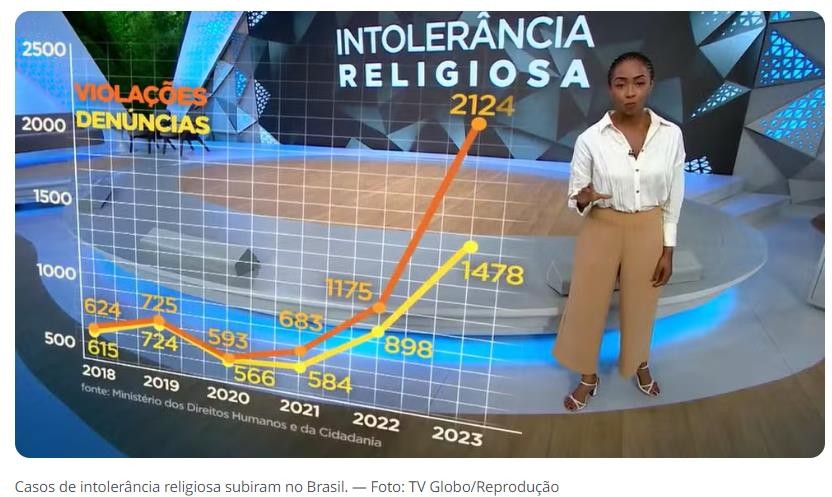 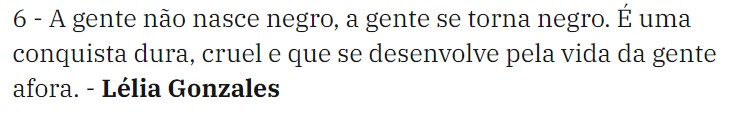 https://exame.com/pop/por-que-o-dia-internacional-  contra-discriminacao-racial-e-comemorado-no-dia-21-  de-marco/

https://g1.globo.com/fantastico/noticia/2024/01/21/bra  sil-tem-aumento-de-denuncias-de-intolerancia-  religiosa-veja-avancos-e-desafios-no-combate-ao-  crime.ghtml
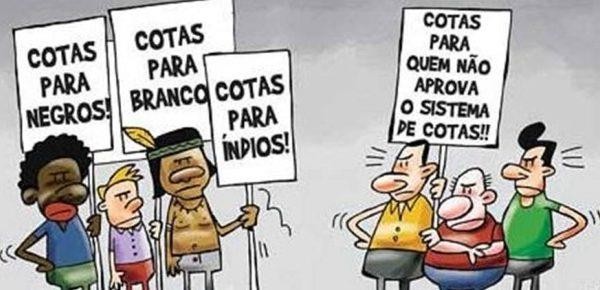 Conquistas legais e desafios atuais
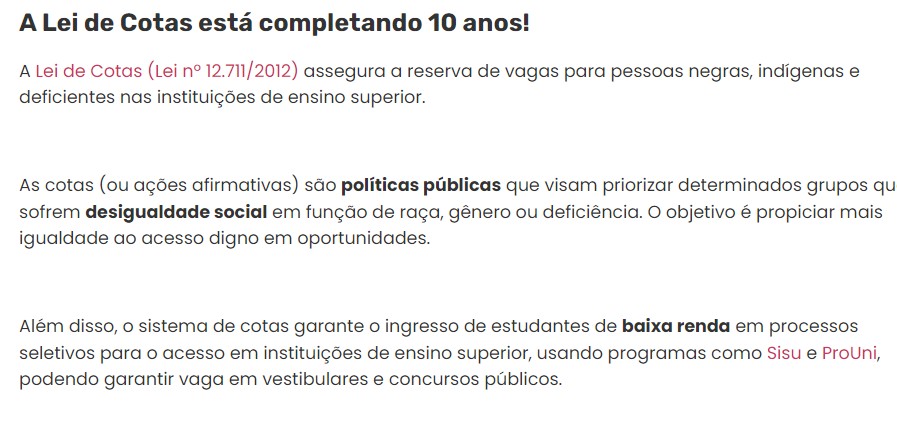 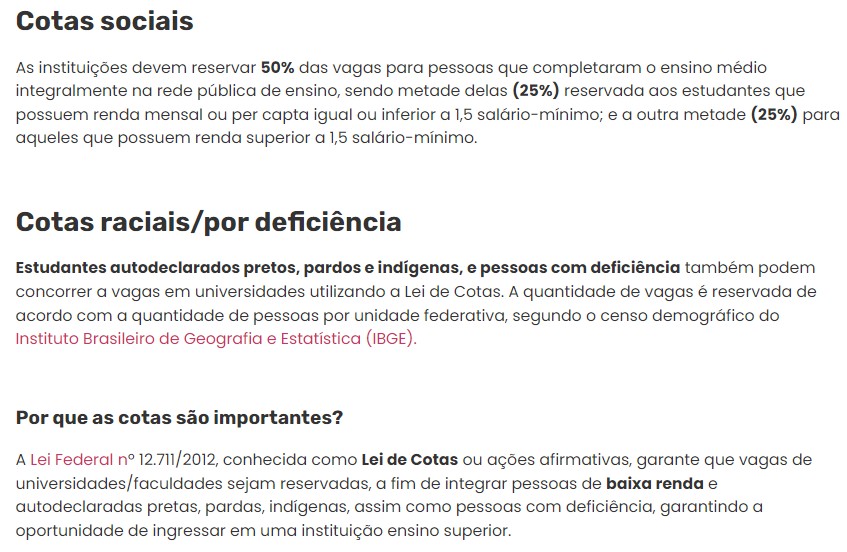 https://mudes.org.br/estudante/cotas-o-que-sao-e-
qual-e-a-sua-importancia/

A Fundação Movimento Universitário de  Desenvolvimento Econômico e
Social (Fundação Mudes)
EXERCÍCIOS
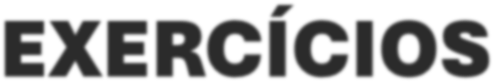 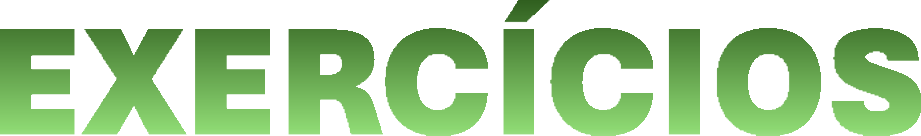 1. Considerando essa campanha publicitária, pode-  se afirmar que
o texto não verbal expressa a importância de
proferir palavras contra o racismo.
o texto não verbal expressa uma voz contra o  racismo, em consonância com o trecho do texto  verbal “Todas as vozes contra o racismo”.
o texto verbal, em “racismo mata, racismo é  crime”, está interligado de modo coerente com o  sentido do texto não verbal.
o texto não verbal apresenta uma figura que diz  respeito à luta pela tolerância na sociedade.
o texto visa informar aos leitores sobre os  benefícios do porte de armas.
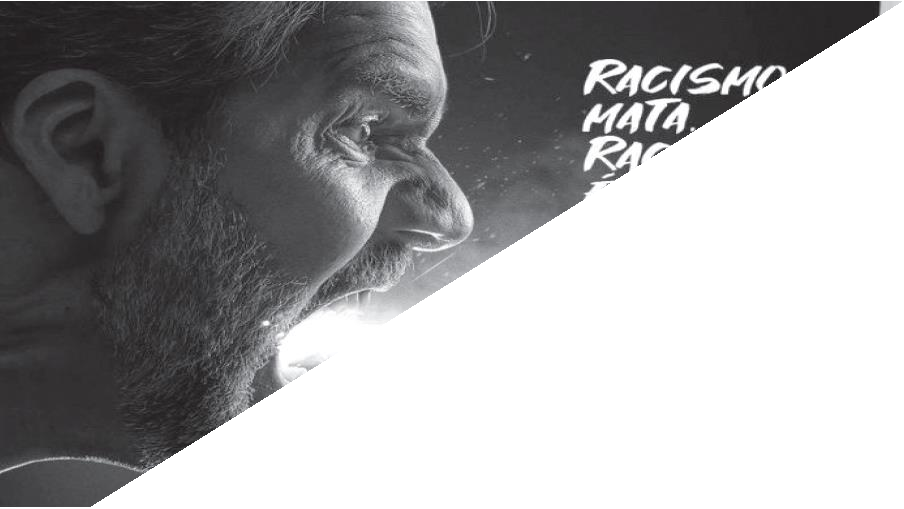 2.	Entre as muitas batalhas, destaca-se aquela voltada para a dessegregação dos ônibus de  Montgomery, Alabama. O estopim foi a prisão da costureira Rosa Parks, que se recusou a ceder seu  assento a um homem branco. O boicote aos ônibus teve início em dezembro de 1955. A população  negra preferia andar quilômetros a pé, todos os dias, a sofrer as humilhações de um transporte  segregado.
Disponível em: http://ciencihoje.uoLcom.br. Acesso em: 30 mar. 2015 (adaptado).
O tema do texto refere-se a um movimento social que, na longa duração da história norte-americana,  exigia a
concretização de princípios socialistas.
abolição do trabalho compulsório.
proteção da militância política.
legitimação do voto feminino.
extensão de direitos civis.
3.	No calendário oficial do Brasil, o dia 20 de novembro é o dia  da Consciência Negra. A data faz referência à luta do Movimento  Negro no país, que procura comemorar a resistência histórica e  atual da população negra. Considerando essa data  comemorativa, que em algumas cidades brasileiras é um dia  feriado, observe a charge abaixo
Assinale a opção que corresponde à posição crítica do chargista  sobre o dia da Consciência Negra no Brasil.
A charge faz crítica ao Movimento Negro, que incita a discórdia
racial na sociedade brasileira.
O chargista demonstra como a população negra contribui  minimamente para a economia brasileira.
O chargista demonstra como os negros trabalhadores
encontram alternativas para erradicar a miséria do país.
A charge de Angeli demonstra a persistência da desigualdade  social e racial na sociedade brasileira.
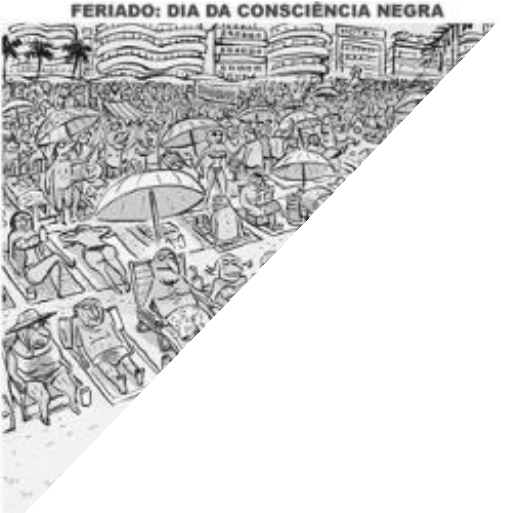 4.	O texto a seguir é parte de um dos sermões do Padre Antônio Vieira pregado na Irmandade dos Pretos de um engenho da Bahia, em 1633. Esse  discurso traça uma semelhança entre o Cristo crucificado e a condição de trabalho daqueles que lá se encontravam.

Escreve o Padre Antônio Vieira:
Em um engenho, sois imitadores de Cristo crucificado (...) porque padeceis em um modo muito semelhante o que o mesmo Senhor padeceu na sua  cruz, e em toda sua Paixão. A sua cruz foi composta de dois madeireiros, e a vossa em um engenho é de três. Também ali não faltaram as canas,  porque duas vezes entraram na Paixão: uma vez servindo para o escárnio e outra vez para a esponja em que lhe deram o fel. A Paixão de Cristo parte  foi de noite, parte de dia, sem descansar, e tais são as vossas noites e os vossos dias. Cristo despido e vós despidos; Cristo sem comer, e vós  famintos; Cristo em tudo maltratado, e vós maltratados em tudo. Os ferros, as prisões, os açoites, as chagas, os nomes afrontosos, de tudo isto se  compõe a vossa imitação, que se for acompanhada de paciência, também terá merecimento de martírio (...) Em todas invenções e instrumentos de  trabalho parece que não achou o Senhor outro mais que parecido fosse com o seu, que o vosso. A propriedade e energia desta comparação é porque  no instrumento da Cruz e na oficina de toda a Paixão, assim, como nas outras em que se espreme o sumo dos frutos, assim foi espremido todo o  sangue da humanidade sagrada.

CIDADE, Hermani (org.), Padre Vieira. Lisboa: Sá da Costa, 1940.
Além dos aspectos religiosos, o sermão de Padre Antônio Vieira evoca outro aspecto ideológico referente à ocultação de um discurso. Numa leitura na  perspectiva da atualidade, o leitor é levado a inferir que esse discurso seja o da

discussão sobre valores éticos.

busca do bem comum.

aceitação da escravidão.

integração de caráter social.

enaltecimento de virtudes humanas.
APOIE O CANAL
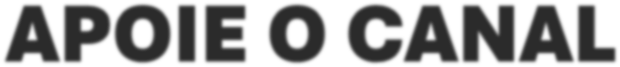 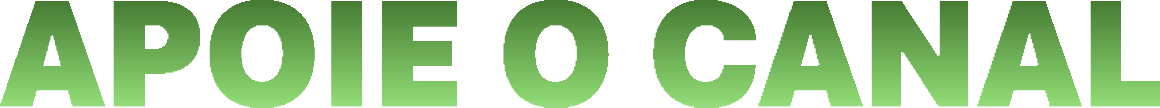 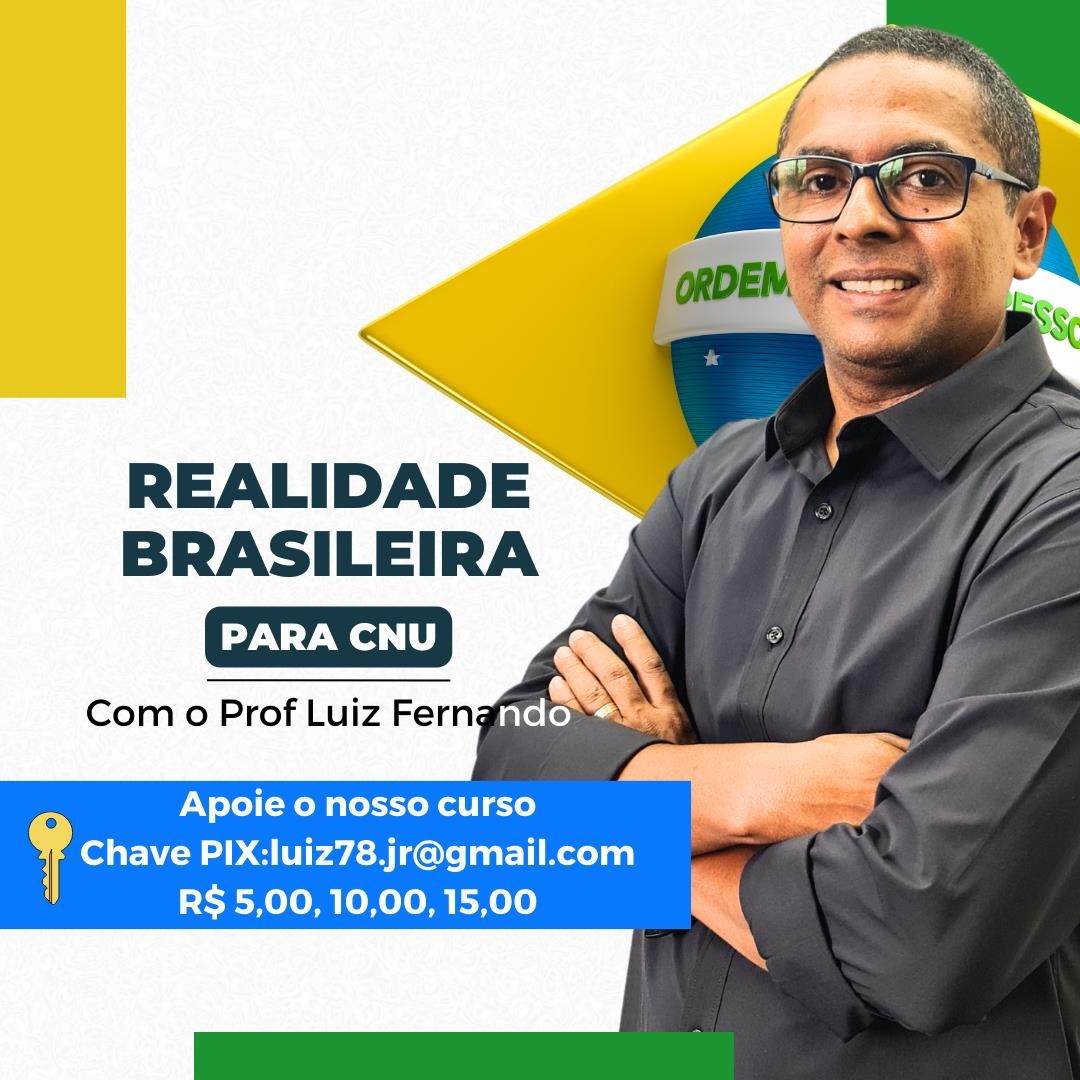 @LUIZHISTORIAOFICIAL